UB LIS 571 Lecture 9.1Index Language Structure 1. Conceptual Step1. Semantic Factoring
First read Lecture Notes p. 365 and 367

This PowerPoint presentation leads you through
Introduction and Step 1.  Semantic factoring

Lecture Notes p. 368 - 369, start the audio.

In many of the following slides, the audio starts automatically
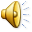 1
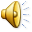 2
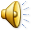 3
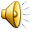 4
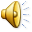 5
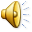 6
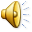 7
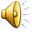 8
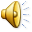 9
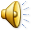 10
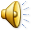 11
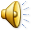 12
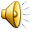 13
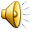 14
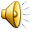 15
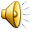 16
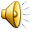 17
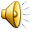 18
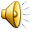 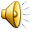 20
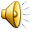 21
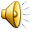 22
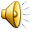 23
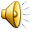 24
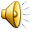 25
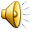 26
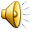 27
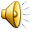 28
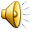 29
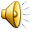 30
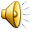 31
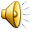 32
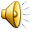 33
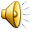 34
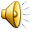 35
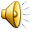 36
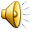 37